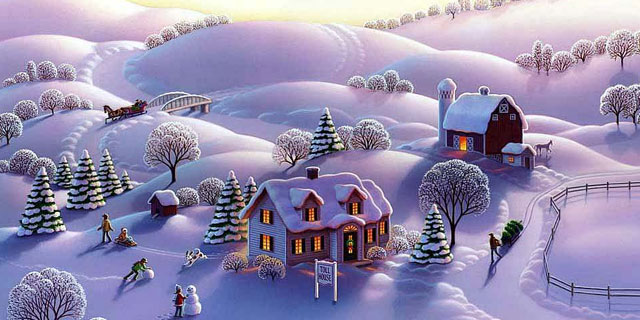 Я буду успешным!                            
                                        У меня все получится!                              
               
                                    Я буду доброжелательным!             
                  
                                                               
                                                                      
                                                                         Я буду думать! 
                                    
                                      
                                                              Я буду стараться!
УСПЕХ
УСПЕХ
УСПЕХ
Двадцать шестое февраля 

Классная работа
Суффикс – значимая часть слова
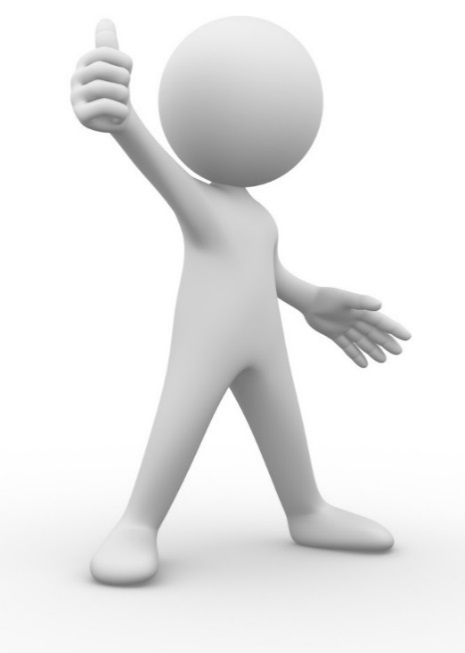 Слово суффикс пришло к нам  из немецкого языка SUFFIX , что обозначает «прикрепленный» , а тот в свою очередь из латинского   SUFFIXUS с тем же значением.
Голубушка, как хороша!Ну что за шейка, что за глазки!Рассказывать, так, право, сказки!Какие перышки! какой носок!И, верно, ангельский 
               быть должен голосок!Спой, светик, не стыдись!
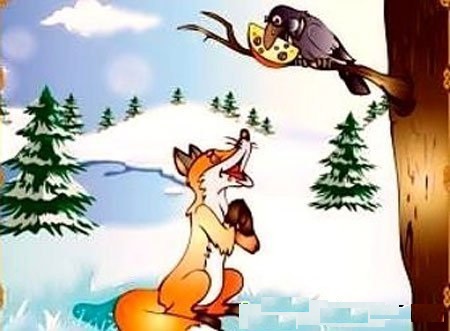 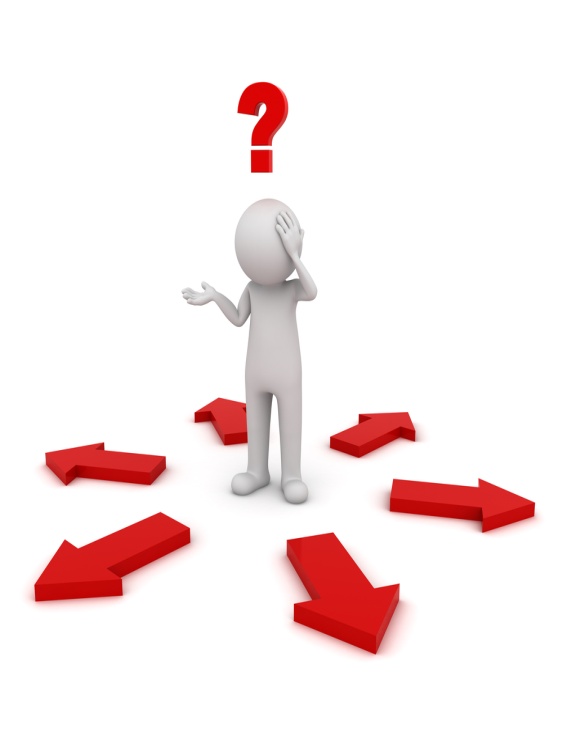 Что образуют суффиксы? 
Какую роль играет суффикс 
в слове?  
Почему суффикс - значимая часть слова?  
На какие группы по значению 
делятся суффиксы?
1 ряд: свистнуть, крикнуть, прыгнуть 

2 ряд: гавкать, хихикать, мяукать
 
3 ряд: мыться, одеваться, причесываться
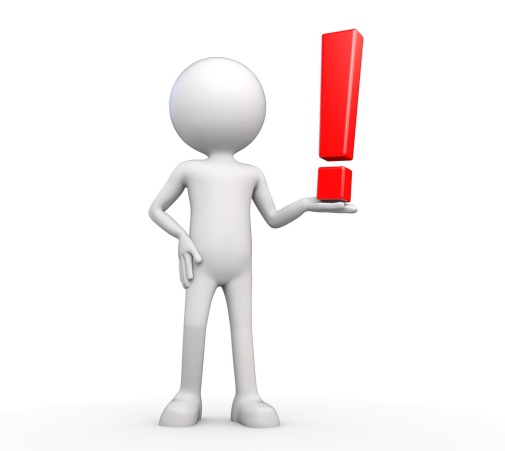 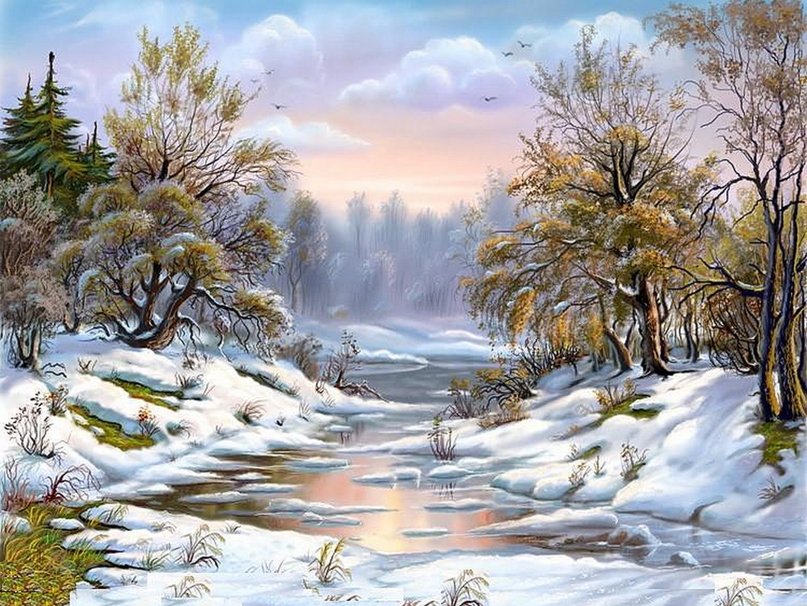 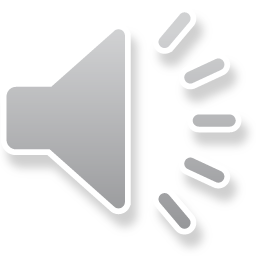 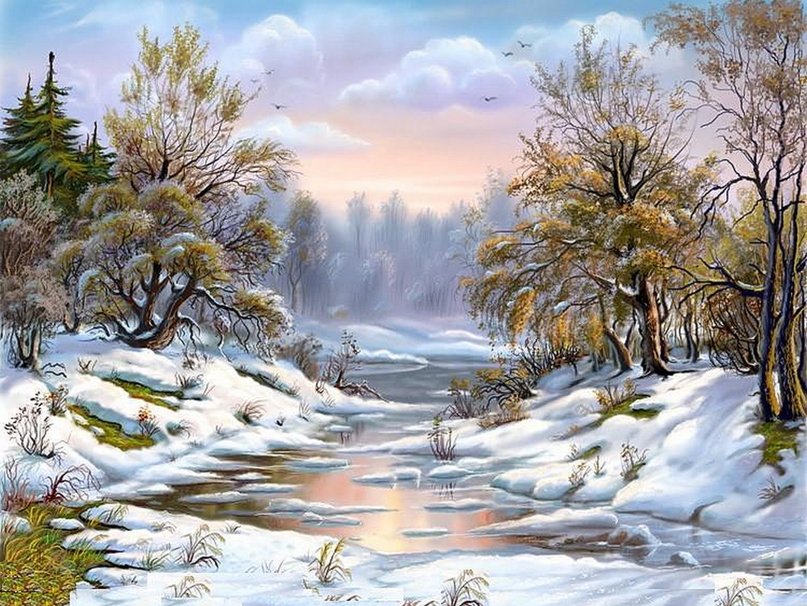 Суффиксы, которые одинаково произносятся и пишутся, но вносят в слова различные значения называются омонимичные или омоморфы.
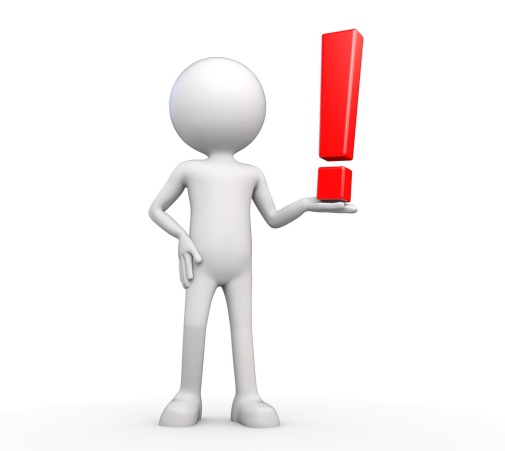 Зубастая щука в зубном кабинете
Сыграла эффектно  на старом кларнете. 
А врач эффективно ей зубы лечил.
Поступком он смелым всех- всех удивил.
Удачливым парнем считают меня.
Удачной покупкой хвалилась сестра.
Понятливый собеседник, понятливый ученик, понятливая собака.

Понятный текст, понятное заявление, понятное письмо.
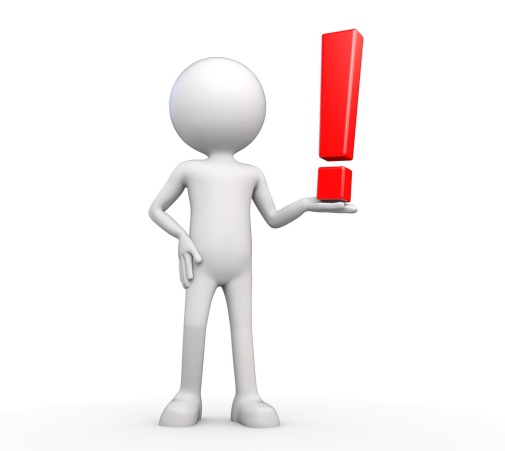 - В каком предложении вместо слова обидный  надо употребить обидчивый ?
1) В нашем классе никогда не давали ребятам  обидных  прозвищ.
2) Обидное поражение понесла команда в футбольном матче
3) Мой младший брат – обидный ребенок.
4) Обвинение в трусости – самое обидное 
для мальчишек.
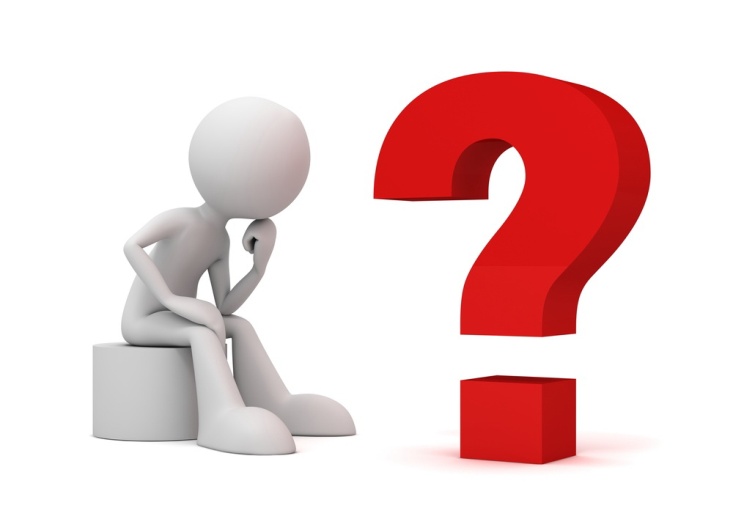 Домашнее задание
1. Т. § 46
2. а) 525, 527;
    б) Сочинение – миниатюра 
        «Портрет одного суффикса»;
    в) Сочинение –рассуждение 
        «Если бы не было суффиксов…»
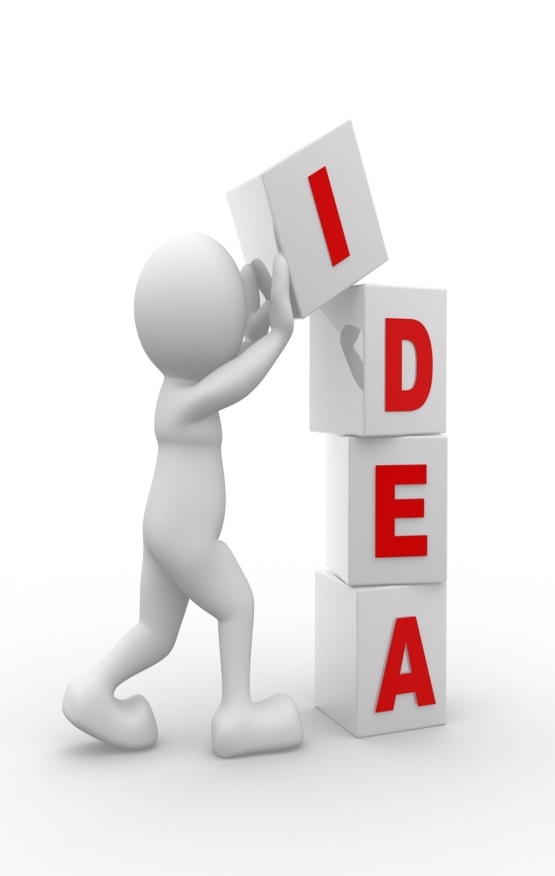